VY_52_INOVACE_ZBP1_6364VAL
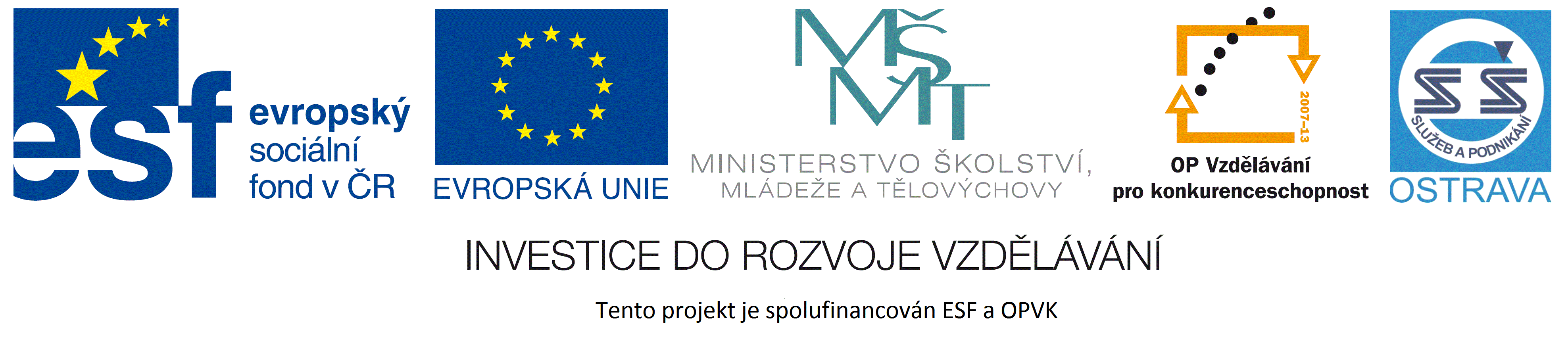 Výukový materiál v rámci projektu OPVK 1.5 Peníze středním školámČíslo projektu:		CZ.1.07/1.5.00/34.0883 Název projektu:		Rozvoj vzdělanostiČíslo šablony:   		V/2Datum vytvoření:	12. 4. 2013Autor:			Mgr. Helena VálkováUrčeno pro předmět:        Zbožíznalství Tematická oblast:	Potravinářské zbožíObor vzdělání:		Prodavač (66-51-H/01) 1. ročník                                            Název výukového materiálu: Cukrovinky III. – učební materiál s úkoly.
Materiál vytvořen v souladu se ŠVP příslušného oboru vzdělání. 
Popis využití: Výukový materiál s úkoly pro žáky byl vytvořen pomocí programu PowerPoint a bude prezentován žákům prostřednictvím interaktivní tabule. Závěrem diskusní otázky k procvičení.
Čas:  20 minut
Cukrovinky
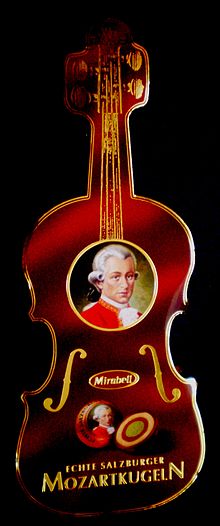 Obsah:
Hodnocení cukrovinek
Skladování cukrovinek 
Záruční lhůty
Prodej cukrovinek
Opakování
Hodnocení cukrovinek
Hodnocení se provádí smyslovými 
zkouškami
vzhled, barva, chuť, vůně a tvar
Jakostní čokoládové cukrovinky mají
pravidelný tvar
stejnoměrnou velikost 
povrch hladký bez bublin
přiměřeně a rovnoměrně lesklý
Hodnocení cukrovinek
Jakostní čokoládové cukrovinky mají
máčené výrobky musí být
	 celistvě omáčené
plněné výrobky  
	náplň neprosvítá ani nevytéká
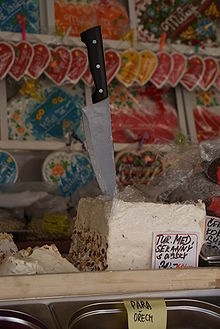 Hodnocení cukrovinek
Jakostní nečokoládové cukrovinky mají
tvar pravidelný, stejnoměrný, správně ražený, výrazný
povrch čistý, nelepkavý, stejnoměrně posypaný
barvu výrazně typickou a úměrnou druhu
konzistence je hladká, nelepivá, typická pro druh
Skladování cukrovinek
Čokoládové i nečokoládové cukrovinky se
skladují:
v suchých a čistých místnostech
relativní vlhkost vzduchu 60 – 70 %
teplota do 20 °C
vlhko a kolísavá teplota škodí všem
chráníme před výraznými pachy
chráníme před slunečním zářením
chráníme před živočišnými škůdci
Záruční lhůta cukrovinek
Záruční lhůta:
Tmavé čokolády v chladu lze 
	uchovat až 1 rok
Mléčné nebo plněné čokolády ½ roku
Veškeré cukrovinky mají datum spotřeby uveden na obale
Sledujeme dobu minimální trvanlivosti
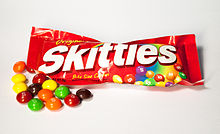 Prodej cukrovinek
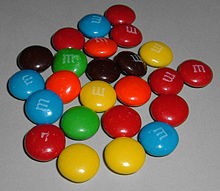 Prodej cukrovinek
cukrovinky nabízejí veškeré potravinářské i smíšené prodejny
supermarkety i hypermarkety
tvoří doplňkový prodej stánků, automatů, bufetů a dalších forem prodeje
úzce specializované prodejny (cukrárny)
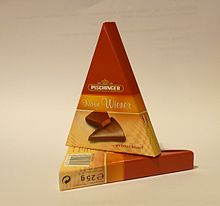 Prodej cukrovinek
Prodej cukrovinek
k prodeji používáme výstavní zařízení
cukrovinky jsou většinou balené ve spotřebitelských obalech
malá část sortimentu tvoří volně ložené zboží 
u takového prodeje používáme lopatky, obalový materiál, váhy
Firmy vyrábějící cukrovinky
České společnosti vyrábějící 
cukrovinky čokoládové i nečokoládové
Společnost NESTLÉ (Švýcarsko)  
	vlastní 11 závodů v Čechách i na Moravě, nejznámější:
Orion v Praze-Modřanech
Zora v Olomouci
Sfinx v Holešově
Opakování - diskuze
1. Hodnocení cukrovinek provádíme ……....    
	zkouškami a hodnotíme …………………..
2. Jakostní čokoládové cukrovinky musí mít ……… tvar, stejnoměrnou …………, povrch ……… a lesklý.
3. Náplně plněných čokoládových cukrovinek nesmí prosvítat ani …………..
4. Vzpomeňte na skladovací podmínky všech cukrovinek a uveďte je.
Zdroje
ANDERLE, P.,  SCHWARZ, H. Zbožíznalství. Poživatiny – potraviny, pochutiny. České vydání 1995, Správa přípravy učňů Praha. NAKLADATELSTVÍ WAHLBERG PRAHA. ISBN 80-901-871-4-5. Lidská výživa, str. 58 – 59
KAVINA J. a kol. Prodej potravinářského zboží. 1. vyd. Praha, 1975: SPN Praha, 57-47-37. Kapitola 23
http://cs.wikipedia.org/wiki/Soubor:Kleine_Wiener.jpg#filelinks
http://cs.wikipedia.org/wiki/Soubor:Tureck%C3%BD_med_02.JPG#filelinks
http://cs.wikipedia.org/wiki/Soubor:MOZARTkugeln.JPG#filelinks
http://cs.wikipedia.org/wiki/Soubor:M%26M%27s_Plain.jpg#filelinks
http://cs.wikipedia.org/wiki/Soubor:Skittles_Original.jpg#filelinks